Management Accounting & Analysis & EIO Updates
MRAM - February 8, 2018 
Michael Anthony
MAA/EIO
University of Washington
Penny Offsets on GCCRs
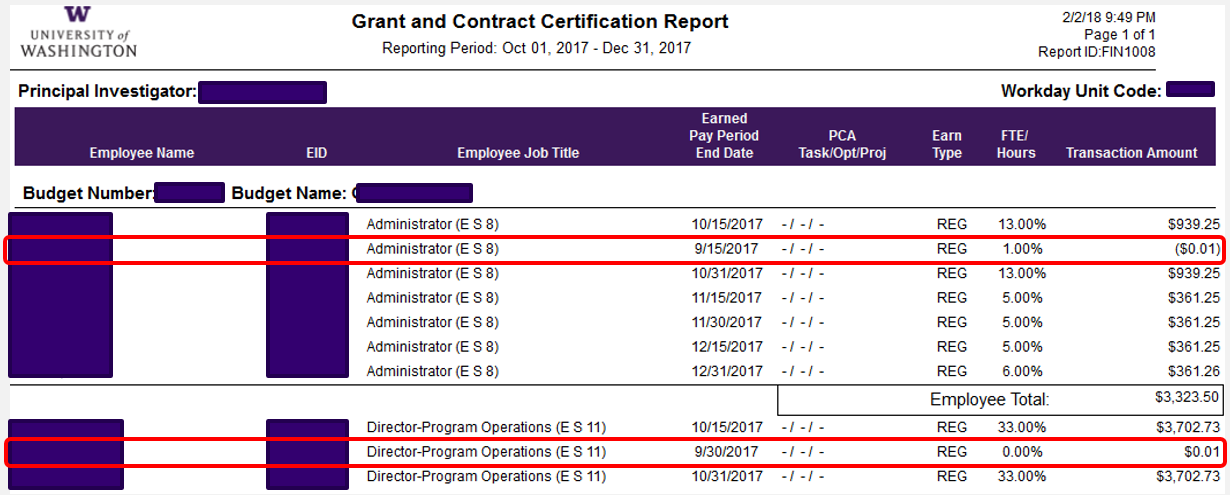 GCCRs might reflect 1c offset transactions with Earned Pay Period End date belonging to previous reporting period
These transactions are immaterial
No need to adjust previous cycle or treat these like OSETs
GCCR questions? E-mail efecs@uw.edu
EIO Update – ONR Audit
ONR Audit
ONR will be on campus in March conducting the Property Management System Analysis (PMSA)
It will include:
 a sample physical inventory of all DoD or NASA acquired property regardless of title
controls testing related to the acquisition, receiving, disposal of property and asset records.
University of Washington								Management Accounting & Analysis
EIO Update – New Goal
EIO 
New goal – Improve department inventories
Will be conducting random sampling of inventory submissions throughout the year to determine accuracy
It will mirror the State audit process
A major concern was the number of assets that departments could not locate during the retagging effort yet were noted as being found on inventory submissions
Will start in March 2018
University of Washington								Management Accounting & Analysis
Annual Report
Grants & Contracts
February 2018 MRAM
Carol Rhodes
Office of Sponsored Programs
Sponsored Program Administration
Proposals & Awards 2017
Proposals: 5,892 = $4.9 Billion
Federal: 3,973 
Non-federal: 1,919 


Awards: 5,174 = $1.6 Billion
Federal: 63.48%
Non-federal: 36.52%
Non Competing Renewals: 1,096
Outgoing Subawards: 1,852
Sponsored Program Administration
Administrative Actions 2017
Admin Actions: 7,697

Post Award Changes (PACs): 4,072

Pre Award Notifications (PANs): 2,086

Non Award Agreements (NAAs): 847

Closeout (CO): 638
Sponsored Project Administration 
Complexity & Diversification
Proposals
1,543 unique sponsors 11% increase 5 years
451 unique industry sponsors 14% increase 5 years
Larger & more complex
9% increase of proposals over $1M 
14% increase of proposals over $2M

Awards 
1,145 unique sponsors 11% increase over 5 years
326 unique industry sponsors 14% increase over 5 years

Subawards
~500 unique subrecipients

Unique:  direct funding source, not originating sponsors.
Resources
Research Stats & Rankings
https://www.washington.edu/research/or/research-stats-rankings/
Questions?
Federal Shutdown?
February MRAM
Carol Rhodes
Office of Sponsored Programs
Congress voting on a budget now
We are hopeful Congress will pass a budget before the deadline tonight. 

Just in case...
If a Budget does not pass....
How Will OSP Share Information?
Research Homepage, MRAM email & Announcements on site

Award Specific:  
Set up in SAGE as a Post Award Change (PAC). OSP Reviewer will forward to PI & eGC1 Admin Contact.   

Subawards with a stop work order: OSP subawards team will coordinate actions to suspend. Do not put in a request.

General Agency information:  
Agency specific information will be posted to 
Research website
Questions?
Grants.gov
Workspace
February 2018 MRAM
Amanda Snyder
Office of Sponsored Programs
General Guidance
Questions about Workspace?

Grants.gov Adobe Application Packages Are Going Away!
Workspace: Introduction - MRAM presentation

Unless a sponsor specific system exists OR
Grant Runner is an option: 
Then - use Workspace
Questions?
Redesigned:
Faculty Grants Management Course
Office of Research
History and Context
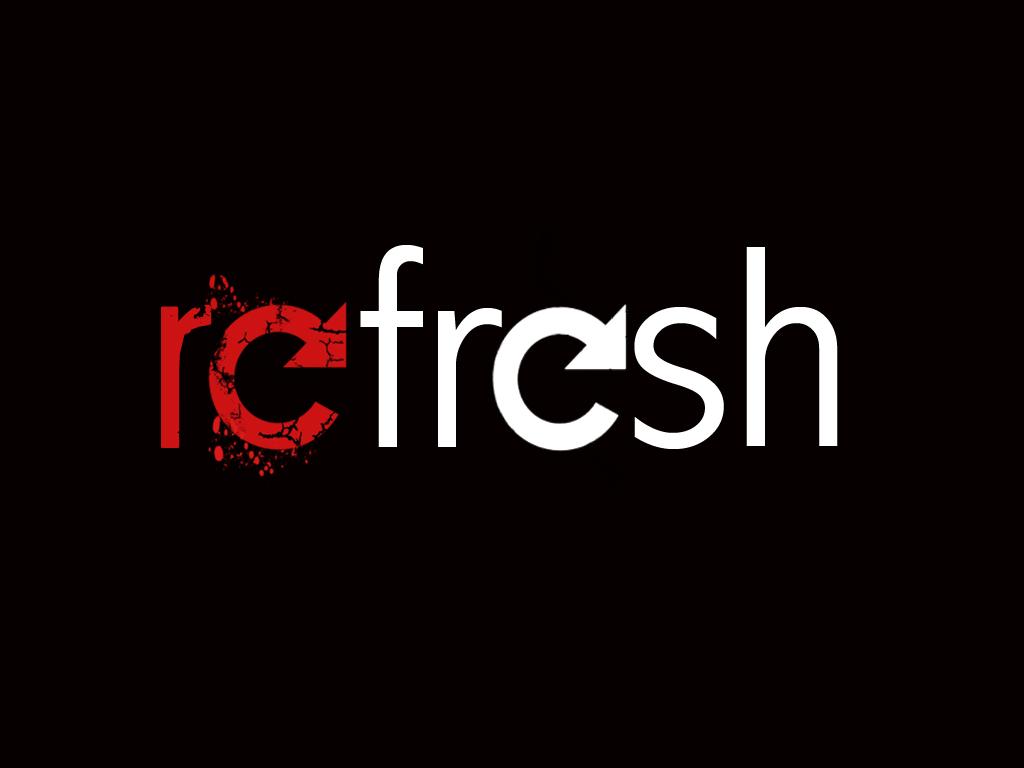 Past Audit Findings
Requirement – New UW PIs 
Nearly 25 Years Old
Last few years
Pre-Award
Post-Award
Compliance
Audit
Office of Research
Refreshed FGM
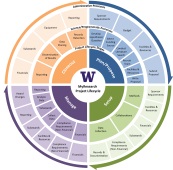 Based on the Research Project Lifecycle
Case Study and Examples
How to develop checklists
How to find information/get help
Panels
Q&A
Guest Experts
Mix & Mingle
Refreshments
Office of Research
First Refreshed FGM Presentation
January 16 2018
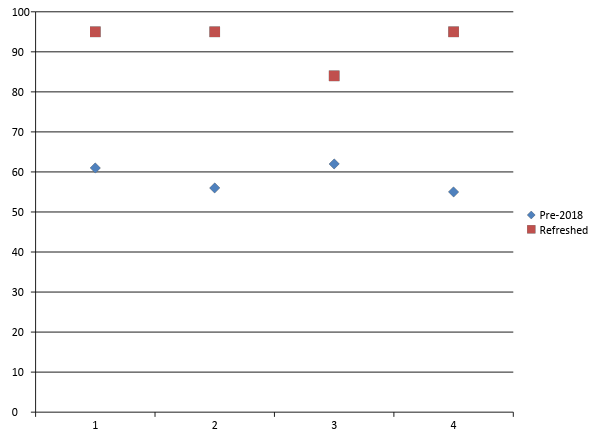 % Strongly Agree/Agree
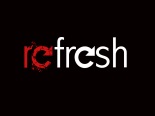 Applicable Content
Useful Handouts
Better Understanding
Effective Presenters
Office of Research
Going Forward…
FGM is (still) for F
Tweaks
Format
Content
Online version
To be refreshed, too
May 10 is next in-person session
Suggestions are welcomed!
Office of Research
NSF: PAPPG Changes Effective 1.29.18
February 2018 MRAM
Tim Mhyre
Office of Sponsored Programs
Sponsor Requirements: 
NSF PAPPG - Significant Changes
Collaborators & Other Affiliations Information
Must use standard NSF COA template

Project Description
Must include a separate section specifically identified as "Intellectual Merit".

Budget and Budget Justification
Budget justification increased from 3 to 5 pages per proposal. Applies to budget justification for both proposers and subawardees.

Prior Written Approvals
Now references RTCs
FastLane & Research.gov Updates to Support PAPPG changes
Proposal File Updates (PFU): 
Always trigger automated compliance review of ENTIRE proposal - even if previously submitted successfully


NSF Resources
COA Template FAQs
Summary of Changes to PAPPG
Webinar NSF PAPPG (NSF 18-1) webinar
Questions?
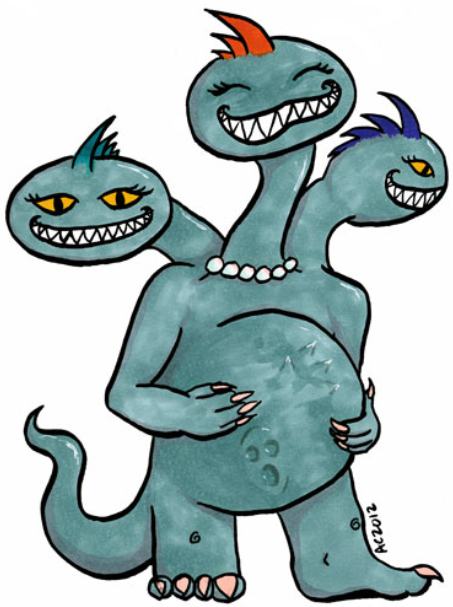 Compliance
Corner
MRAM
February 2018
Andra Sawyer
Post Award Fiscal Compliance
National Science Foundation (NSF) Audit
Audited expenditures in FY 2010 – 2013
Audit report released in March 2016
Questioned Costs
$1.8m in salaries in excess of the “2 month rule”
$200k other disallowed costs
UW responded to report in May 2016
Per NSF standard procedure, finalization of the audit is pending NSF management’s final decision
[Speaker Notes: Provide update on the NSF audit, tell participants that I will be defining the 2-month rule in the next slide]
NSF’s 2 Month Rule
NSF limits the salary compensation requested in the proposal budget for “senior personnel” to no more than two months of their regular salary in any one “year.” 
This limit includes salary compensation received from all NSF Awards. 
Compensation for such personnel in excess of two months must be disclosed in the proposal budget, justified in the budget justification, and must be specifically approved by NSF in the award notice budget.
[Speaker Notes: Quote from PAPPG – tell participants that I will define Senior Personnel and Year next. Highlight statements in bold]
Definition of Senior Personnel
Per GIM 10: 
“…the Pl and any other person identified as senior or key personnel by the UW in a grant application, award, or contract or in any progress report, or any other report submitted to the PHS or other funding source.”
[Speaker Notes: GIM 10 has the definition of Senior Personnel]
Definition of Year
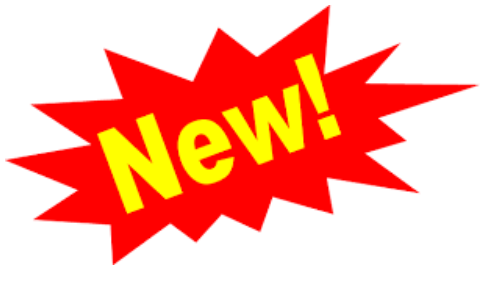 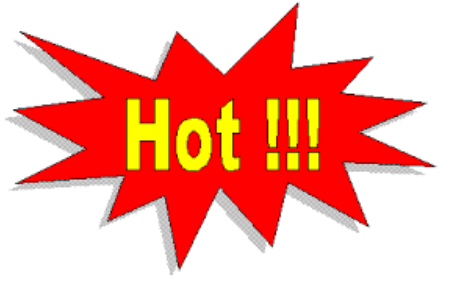 2018 PAPPG:
“It is the organization's responsibility to define and consistently apply the term "year", and to specify this definition in the budget justification.”
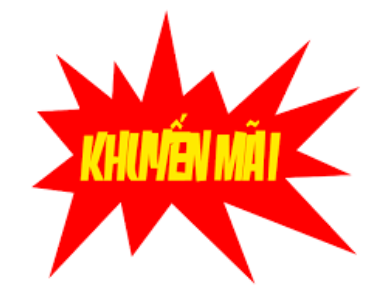 [Speaker Notes: This year is the first time NSF has defined year, which is basically to leave it up to us.]
UW Definition of Year
We want to make the definition of Year as easy as possible for: 
departments to comply with the requirement; and
central offices to respond to in an audit.

If you have an opinion on the definition of year, please contact Andra, now, at andra2@uw.edu for input.
[Speaker Notes: Ask for help – should be defined within the next couple of weeks. Will need to clear with OSP, Controller’s Office and Internal Audit]
Meanwhile, about Re-budgeting….
Previously, and during the period of the UW NSF Audit, NSF had an FAQ that said recipients (e.g., the UW) could exceed the 2-month limitation via re-budgeting; sponsor approval is not required
NSF’s Auditors (OIG) said that a NSF’s FAQ is not policy so any unapproved effort in excess of the 2-month rule is a questioned cost.
NSF management has since:
not sustained any other recipients’ “2-month rule” questioned cost
included the re-budgeting information as part of their policy (PAPPG) rather than an FAQ
[Speaker Notes: Provide an update on the rebudgeting issue]
References
PAPPG 2-month Rule: 
Part I, Chapter II, Section C.2.g.(i)(a) 
https://www.nsf.gov/pubs/policydocs/pappg18_1/pappg_2.jsp#IIC2gia 

GIM 10: https://www.washington.edu/research/policies/gim-10-financial-conflict-of-interest-policy/
[Speaker Notes: Info with links to the PAPPG and GIM 10]
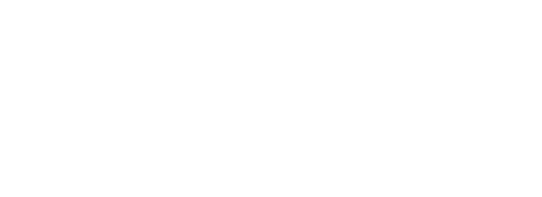 UPCOMING COURSES 
IN RESEARCH ADMINISTRATION
Register: https://uwresearch.gosignmeup.com/public/course/browse 
CORE home: https://www.washington.edu/research/training/about-core/
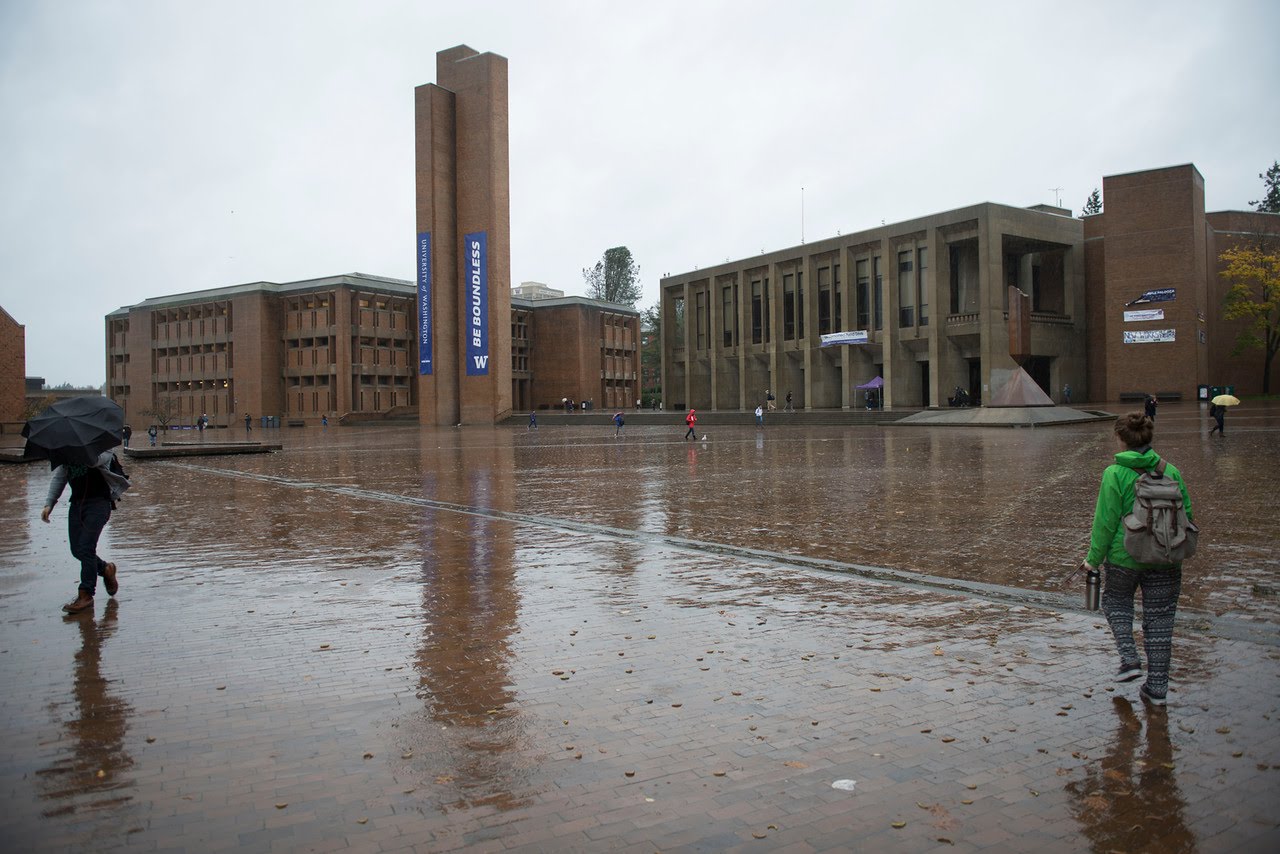 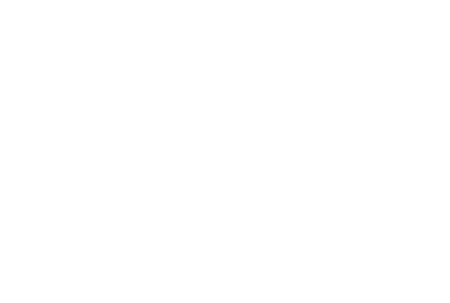 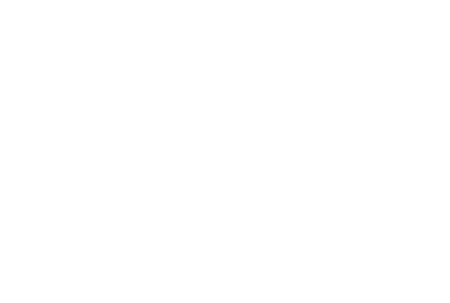